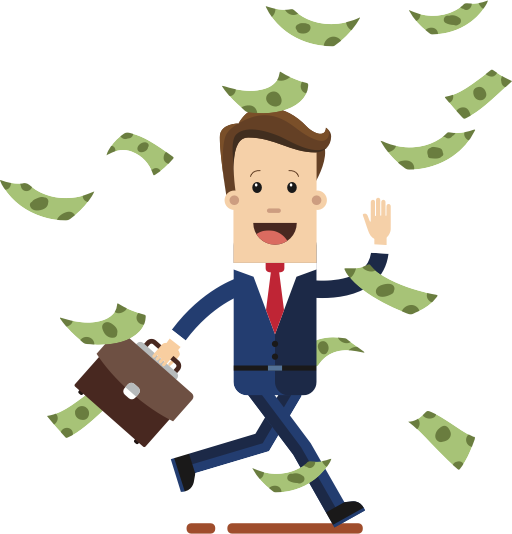 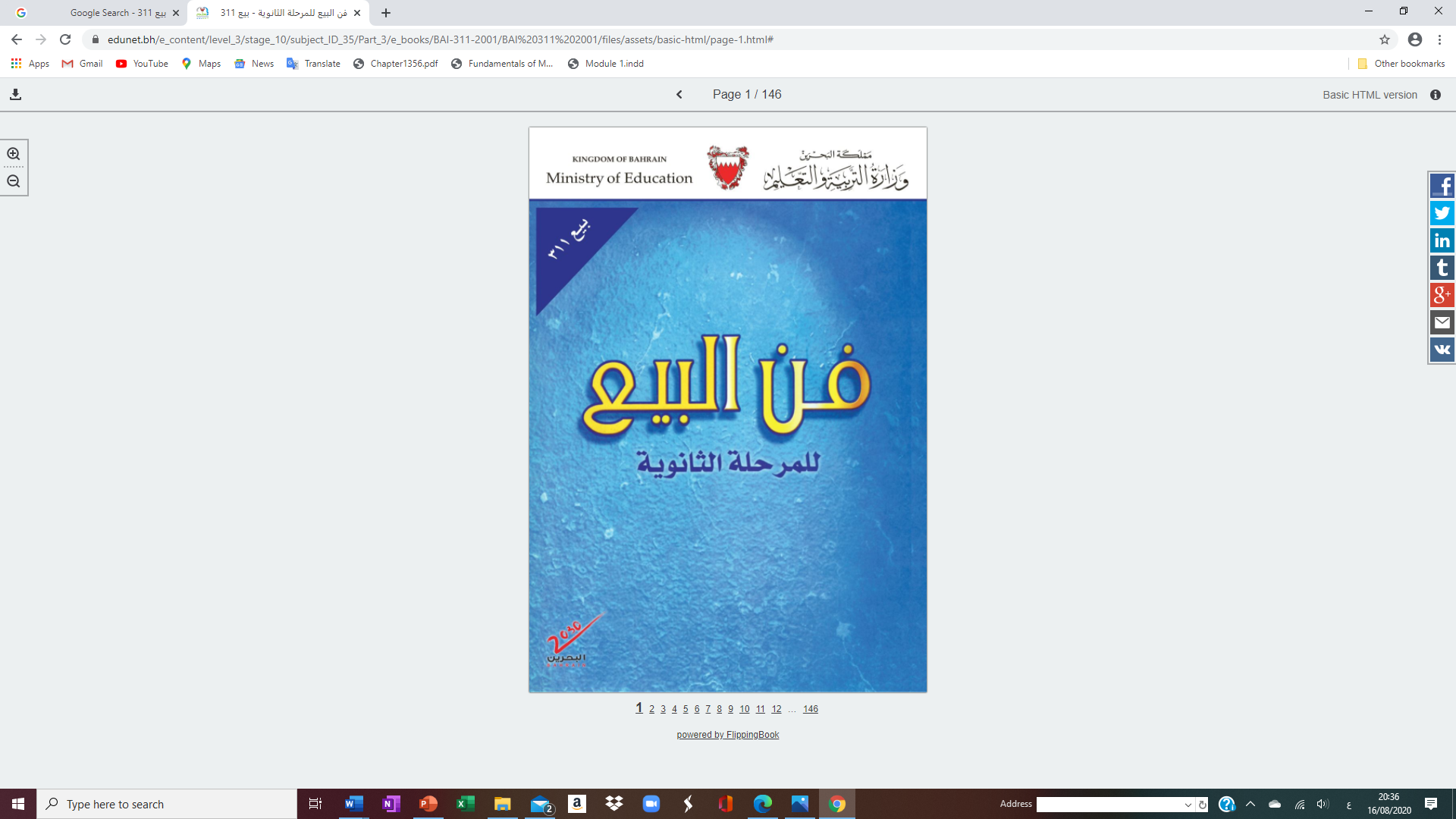 فن البيعبيع 311
الوحدة الثانية / الفصل الثانيالدرس الخامس: مهام رجل البيع
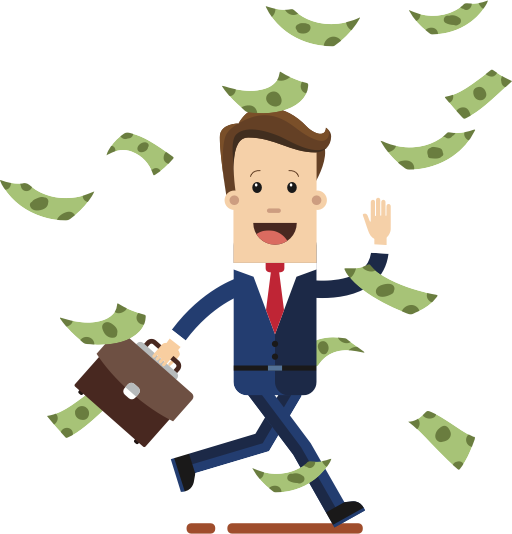 الوحدة الثانية
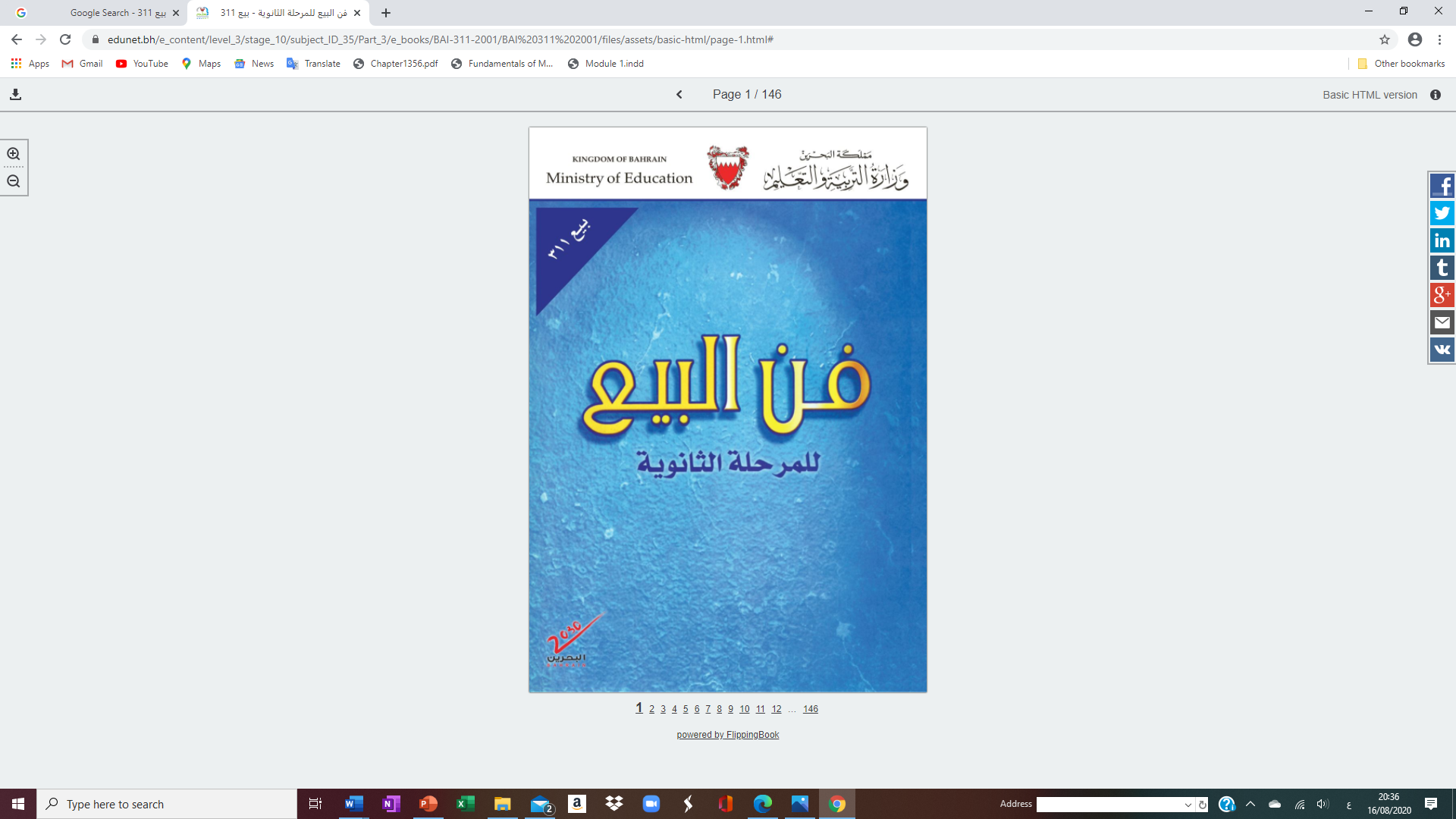 الفصل الثاني
مهام رجل البيع
صفحات 34-38
بيع 311                  فن البيع                         الوحدة الثانية: رجل البيع                               الفصل الثاني: مهام رجل البيع
وزارة التربية والتعليم – الفصل الدراسي الثاني 2020-2021م
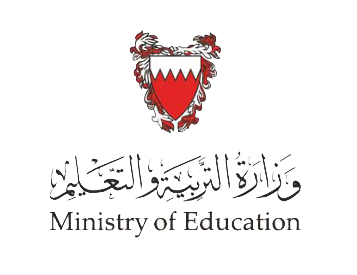 أهداف الفصل
يُتوقَع من الطالب بعد دراسة هذا الفصل أن:

يوضح مهام رجل البيع في تحقيق أهداف المشروع.
يعدد مراحل التخطيط للمقابلة البيعية.
بيع 311                  فن البيع                         الوحدة الثانية: رجل البيع                               الفصل الثاني: مهام رجل البيع
وزارة التربية والتعليم – الفصل الدراسي الثاني 2020-2021م
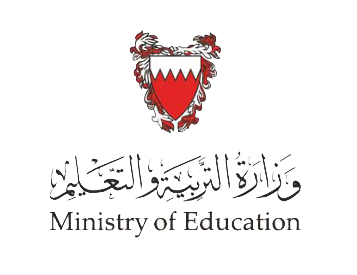 مهام رجل البيع
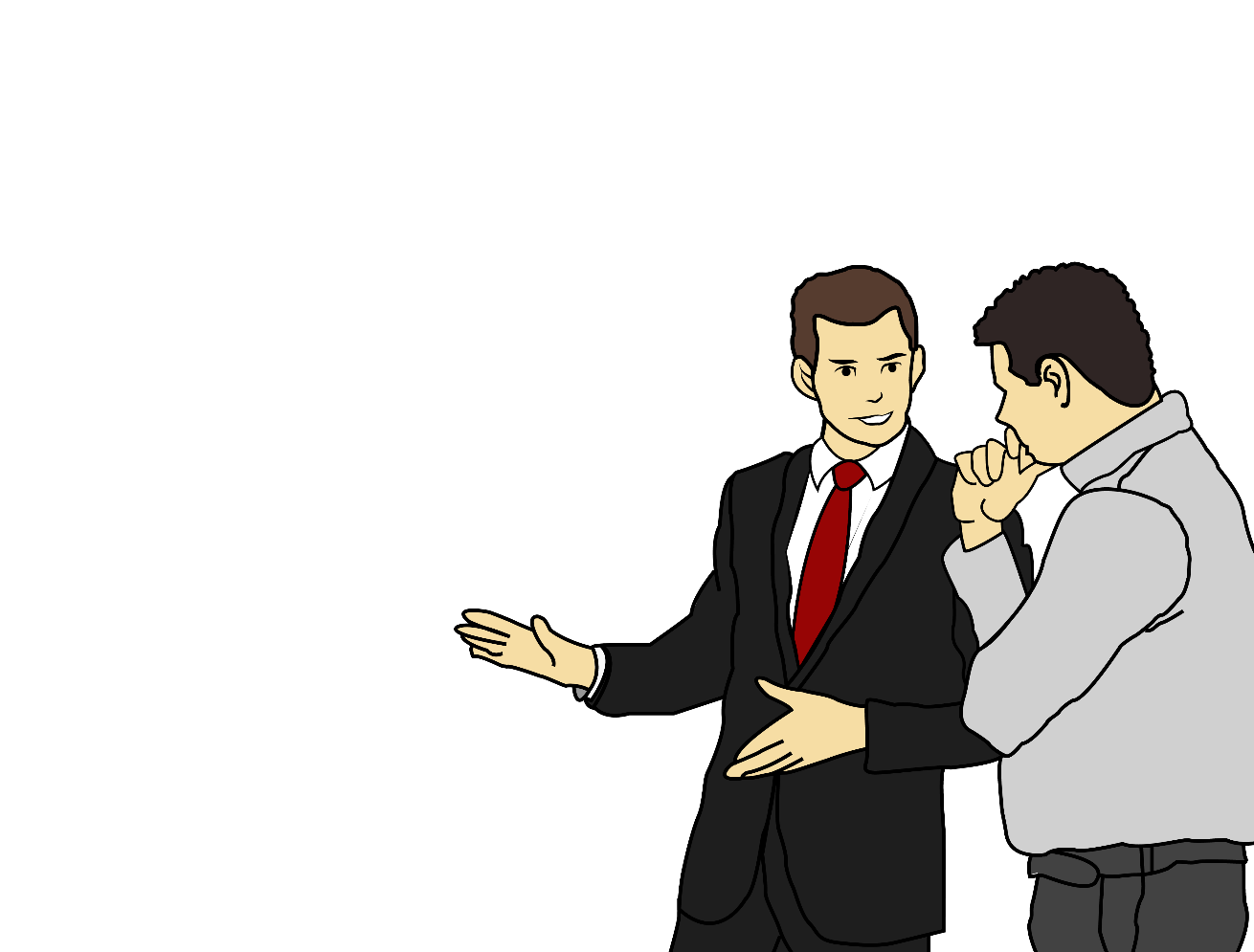 بيع 311                  فن البيع                         الوحدة الثانية: رجل البيع                               الفصل الثاني: مهام رجل البيع
وزارة التربية والتعليم – الفصل الدراسي الثاني 2020-2021م
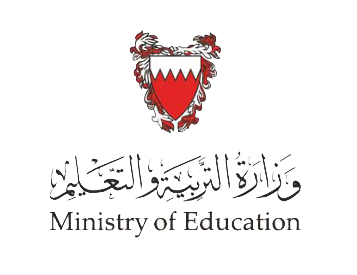 مهام رجل البيع
تحقيق الأهداف البيعية:
تعمل المنشأة لتقسيم رجال البيع، لتحقيق المنافسة في حجم المبيعات أو تقوم بمنح علاوات على حجم المبيعات.
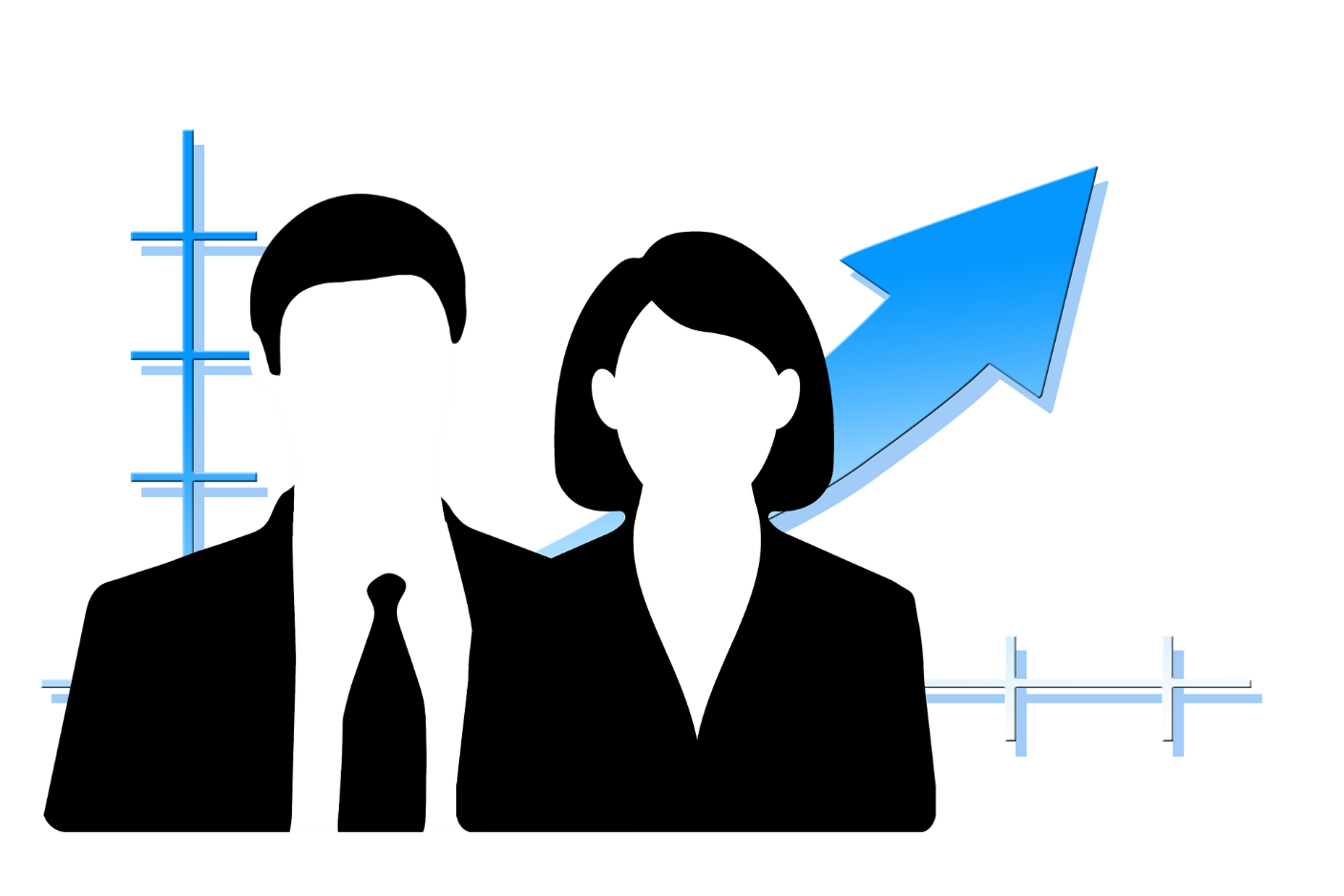 بيع 311                  فن البيع                         الوحدة الثانية: رجل البيع                               الفصل الثاني: مهام رجل البيع
وزارة التربية والتعليم – الفصل الدراسي الثاني 2020-2021م
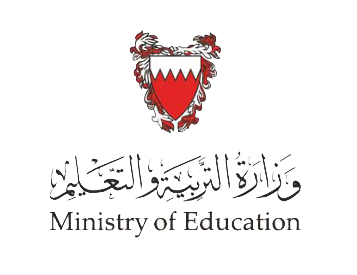 مهام رجل البيع
2.  تجميع المعلومات عن السوق:
لزيادة حجم المبيعات يتطلب توافر المعلومات والبيانات الدقيقة لمتخدفذ لاقرار وهم:
بيع 311                  فن البيع                         الوحدة الثانية: رجل البيع                               الفصل الثاني: مهام رجل البيع
وزارة التربية والتعليم – الفصل الدراسي الثاني 2020-2021م
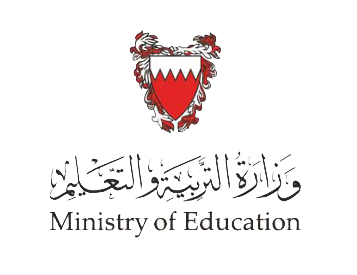 مهام رجل البيع
3.   القيام بالأنشطة الترويجية:
أن أسلوب رجل البيع يعتبر دعاية ترويجية للمنشأة التي يعمل بها ويجب القيام بالوسائل الترويجية مثل تقديم هدايا ترويجية – العينات – عروض خاصة.

4.   أعداد تقديرات الطلب:
بإمكان رجل البيع تقدير حجم المبيعات وحجم الطلب على السلع المختلفة حيث قد يوصى بعدم عرض سلع معنية وطرح سلع أخرى بديلة.
بيع 311                  فن البيع                         الوحدة الثانية: رجل البيع                               الفصل الثاني: مهام رجل البيع
وزارة التربية والتعليم – الفصل الدراسي الثاني 2020-2021م
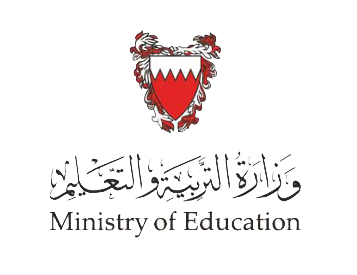 مهام رجل البيع
5.   إعداد خطته البيعية:
ولإعداد الخطة البيعية عليه القيام بالآتي:
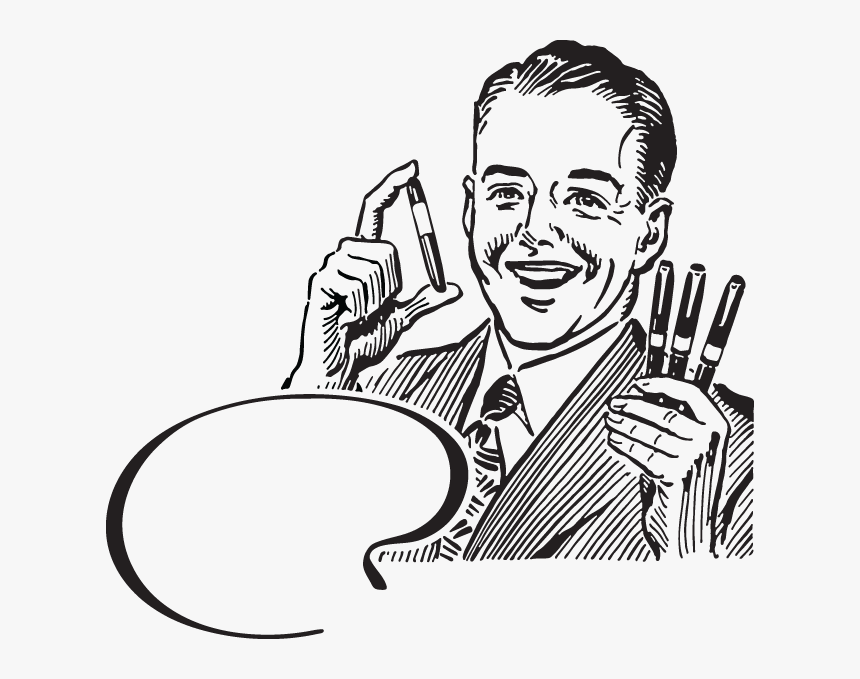 بيع 311                  فن البيع                         الوحدة الثانية: رجل البيع                               الفصل الثاني: مهام رجل البيع
وزارة التربية والتعليم – الفصل الدراسي الثاني 2020-2021م
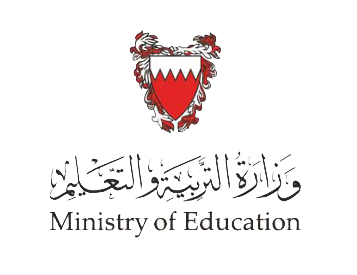 إعداد خطته البيعية
أ. رسم البرنامج:
يجب تحديد هدف له يسعى لتحقيقه مثل زيادة المبيعات.

ب. التخطيط للمقابلة البيعية:
وزارة التربية والتعليم – الفصل الدراسي الثاني 2020-2021م
بيع 311                  فن البيع                         الوحدة الثانية: رجل البيع                               الفصل الأول:  صفات رجل البيع
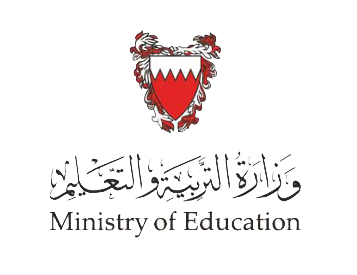 إعداد خطته البيعية
ج. تخطيط الوقت:
عمل جدول للمقابلات لمدة لا تقل عن 6 شهور وتحديد المناطق التي سوف يزورها.

د. المتابعة:
تنفيذ خطة البرنامج سواء من جهة المسؤولين في الشركة التي يعمل بها أو عن طريق البائع نفسه.
بيع 311                  فن البيع                         الوحدة الثانية: رجل البيع                               الفصل الثاني: مهام رجل البيع
وزارة التربية والتعليم – الفصل الدراسي الثاني 2020-2021م
؟
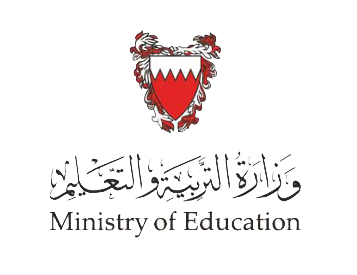 التقويم
1. يجب على البائع أن يدبر الوقت اللازم لتنفيذ خطته التبيعية.
خطأ
صح
تأكد من إجابتك
بيع 311                  فن البيع                         الوحدة الثانية: رجل البيع                               الفصل الثاني: مهام رجل البيع
وزارة التربية والتعليم – الفصل الدراسي الثاني 2020-2021م
؟
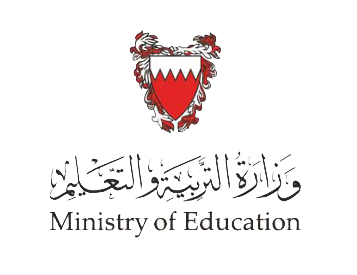 التقويم
2. يتم التخطيط للمقابلة البيعية من خلال ثلاث مراحل، أذكرها؟
تأكد من إجابتك
بيع 311                  فن البيع                         الوحدة الثانية: رجل البيع                               الفصل الثاني: مهام رجل البيع
وزارة التربية والتعليم – الفصل الدراسي الثاني 2020-2021م
؟
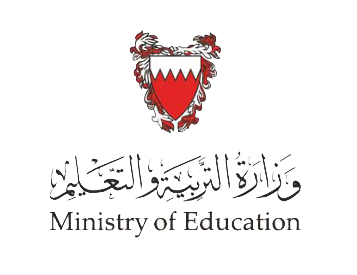 التقويم
3. علل لكل مما يأتي:
أ. رجل البيع يلعب دوار كبيرًا في تحقيق أهـداف المشـروع. 



ب. تختلف مهام رجل البيع من مؤسسة إلى أخرى.
تأكد من إجابتك
بيع 311                  فن البيع                         الوحدة الثانية: رجل البيع                               الفصل الثاني: مهام رجل البيع
وزارة التربية والتعليم – الفصل الدراسي الثاني 2020-2021م
؟
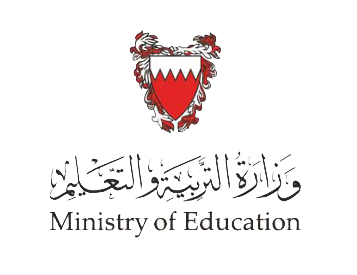 التقويم
4. من الوسائل الترويجية الأخرى التي يقوم بها رجل البيع وتعزز تواجد المنشأة في السوق:
ج.  البيع.
أ.  العرض.
د.  بحوث التسويق.
ب.  الهدايا التذكارية.
تأكد من إجابتك
بيع 311                  فن البيع                         الوحدة الثانية: رجل البيع                               الفصل الثاني: مهام رجل البيع
وزارة التربية والتعليم – الفصل الدراسي الثاني 2020-2021م
؟
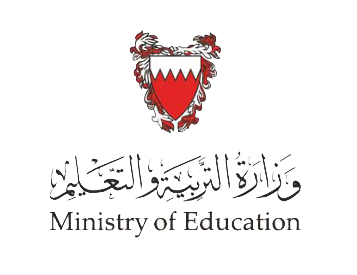 التقويم
5. احدى مهام رجل البيع:
ج.  إعداد الميزانية.
أ.  جرد المخزون.
د.  إعداد التقارير.
ب.  المشتريات.
تأكد من إجابتك
بيع 311                  فن البيع                         الوحدة الثانية: رجل البيع                               الفصل الثاني: مهام رجل البيع
وزارة التربية والتعليم – الفصل الدراسي الثاني 2020-2021م
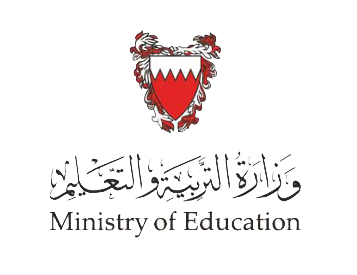 نهاية الفصل
شكراً لكم ،، وفقكم الله
بيع 311                  فن البيع                         الوحدة الثانية: رجل البيع                               الفصل الثاني: مهام رجل البيع
وزارة التربية والتعليم – الفصل الدراسي الثاني 2020-2021م
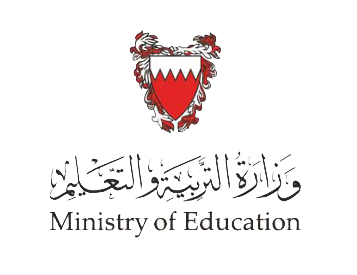 الإجابة
1. خطة العمل اليومية هي تقارير  موجزة يعد مقدمًا ويحدد البائع خطته لزيارة عملائه.
خطأ
صح
التالي
بيع 311                  فن البيع                         الوحدة الثانية: رجل البيع                               الفصل الثاني: مهام رجل البيع
وزارة التربية والتعليم – الفصل الدراسي الثاني 2020-2021م
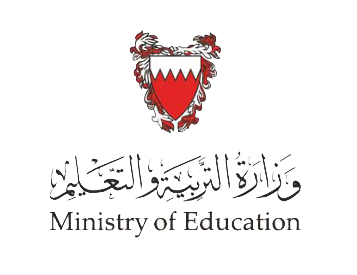 الإجابة
2. يتم التخطيط للمقابلة البيعية من خلال ثلاث مراحل، أذكرها؟
التالي
بيع 311                  فن البيع                         الوحدة الثانية: رجل البيع                               الفصل الثاني: مهام رجل البيع
وزارة التربية والتعليم – الفصل الدراسي الثاني 2020-2021م
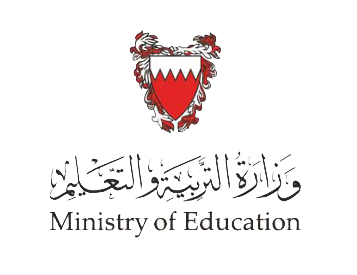 الإجابة
3. علل لكل مما يأتي:
أ. رجل البيع يلعب دوار كبيرًا في تحقيق أهـداف المشـروع. 



ب. تختلف مهام رجل البيع من مؤسسة إلى أخرى.
التالي
بيع 311                  فن البيع                         الوحدة الثانية: رجل البيع                               الفصل الثاني: مهام رجل البيع
وزارة التربية والتعليم – الفصل الدراسي الثاني 2020-2021م
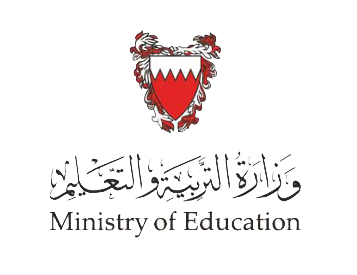 الإجابة
4. من الوسائل الترويجية الأخرى التي يقوم بها رجل البيع وتعزز تواجد المنشأة في السوق:
ج.  البيع.
أ.  العرض.
د.  بحوث التسويق.
ب.  الهدايا التذكارية.
التالي
بيع 311                  فن البيع                         الوحدة الثانية: رجل البيع                               الفصل الثاني: مهام رجل البيع
وزارة التربية والتعليم – الفصل الدراسي الثاني 2020-2021م
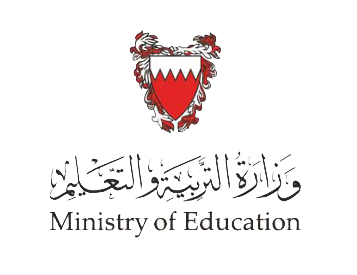 الإجابة
5. احدى مهام رجل البيع :
ج.  إعداد الميزانية.
أ.  جرد المخزون.
د.  إعداد التقارير.
ب.  المشتريات.
التالي
بيع 311                  فن البيع                         الوحدة الثانية: رجل البيع                               الفصل الأول:  صفات رجل البيع
وزارة التربية والتعليم – الفصل الدراسي الثاني 2020-2021م